Section 1 – Engaging your Audience
Lesson Objective: To recognise different ways of engaging your audience
Lesson Outcomes: 
By the end of this lesson, you should have:
Practised a range of body and vocal exercises
Used body language and vocal expression to convey different meanings
Identified what makes successful use of supportive media
Self-assessed your skills
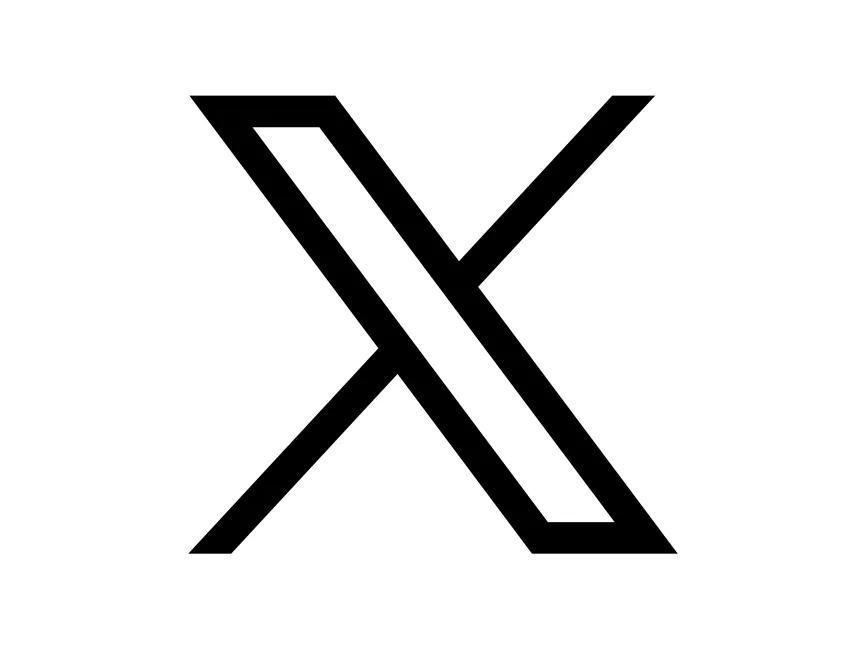 v2 11/10/2024
ESB-RES-C131 ESB Level 3 Certificate in Speech (Grade 8) 1.6.Engaging your Audience
1
[Speaker Notes: Collect ideas from the group.]
You have researched your topic in incredible depth, pulling together primary and secondary sources, conducting your own surveys and reviewing existing literature.

You have laboured over the structure of your talk and planned in your rhetorical devices and signposting.

What is the last part of the puzzle to making your talk a resounding success?
Engaging your Audience
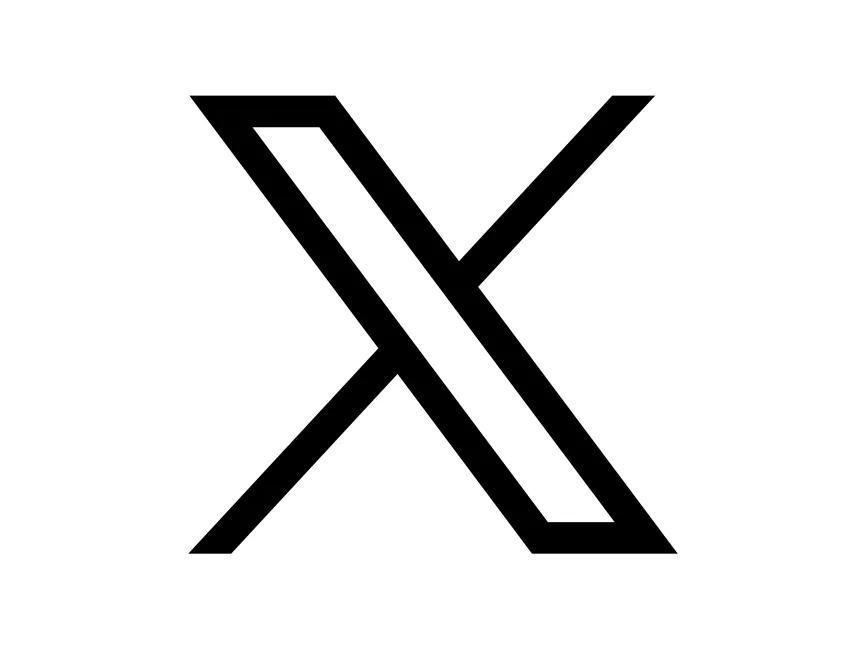 v2 11/10/2024
ESB-RES-C131 ESB Level 3 Certificate in Speech (Grade 8) 1.6.Engaging your Audience
2
So how do we keep our audience engaged and on board?

In your pairs/groups, note down any methods you can think of to keep engagement high. You might consider:

Style, use of notes, use of supportive material, voice, body language, gesture, language…   
Be prepared to share your ideas!
ENGAGEMENT
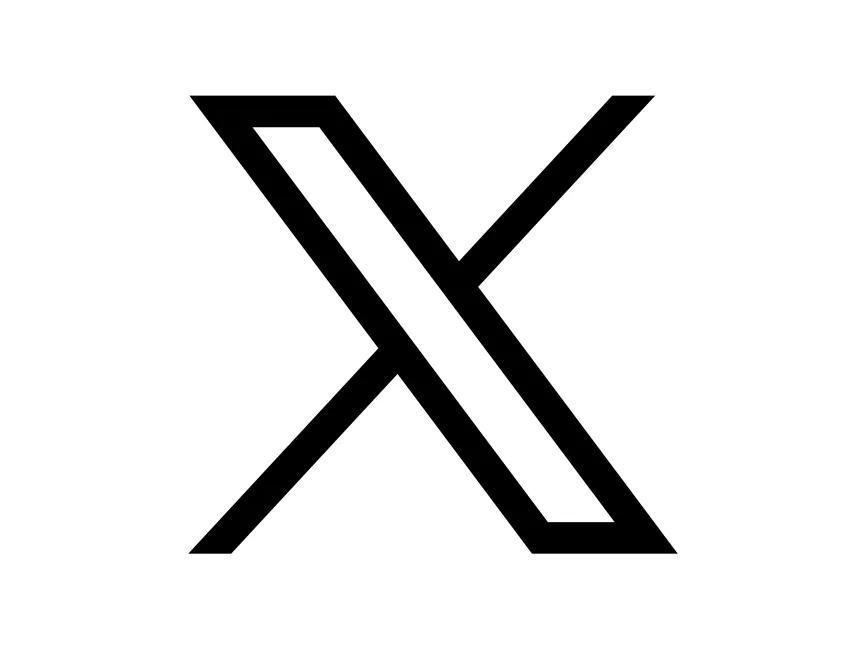 v2 11/10/2024
ESB-RES-C131 ESB Level 3 Certificate in Speech (Grade 8) 1.6.Engaging your Audience
3
Relevant Grade Descriptors
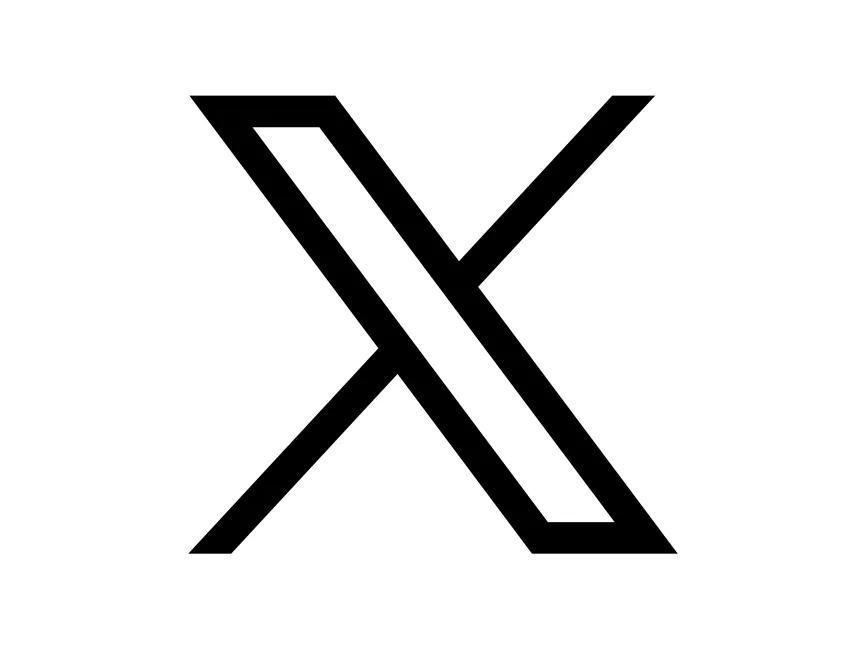 v2 11/10/2024
ESB-RES-C131 ESB Level 3 Certificate in Speech (Grade 8) 1.6.Engaging your Audience
4
Style
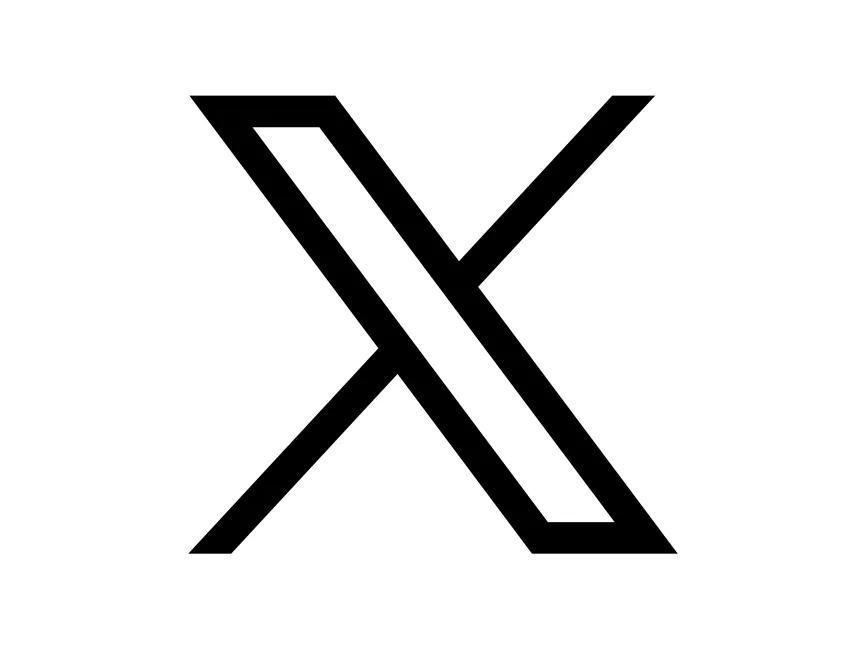 v2 11/10/2024
ESB-RES-C131 ESB Level 3 Certificate in Speech (Grade 8) 1.6.Engaging your Audience
5
[Speaker Notes: Direct link to videos:
https://youtu.be/idRlVDudpfo
If video appears as a black box, play the PPT as a slideshow and wait a few seconds for it to load.]
Using voice and body language to engage
Body Language Exercises
Body movement
Gestures
Head position
Eye contact/movement
If you haven’t already, try writing the introduction of your presentation.

Once you have this, in pairs or groups, practise giving your introduction.

Use the ‘Body Language Pick-and-Mix’ examples to change the way you deliver your opening. 

Discuss together which methods were effective and which weren’t, and why this was the case.

Consider how your body language creates meaning – maybe unintentionally so.
Confident
Assured
Mature
Prepared
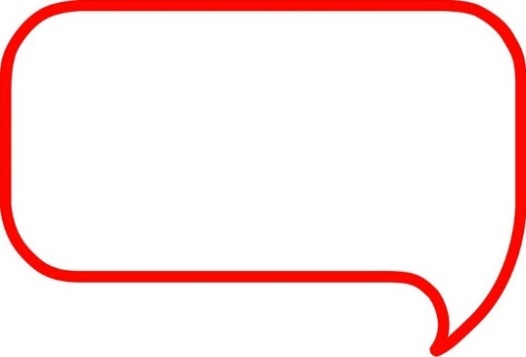 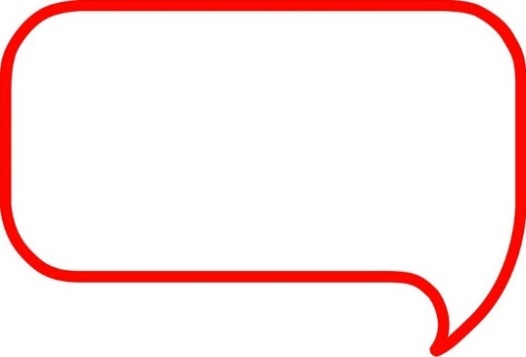 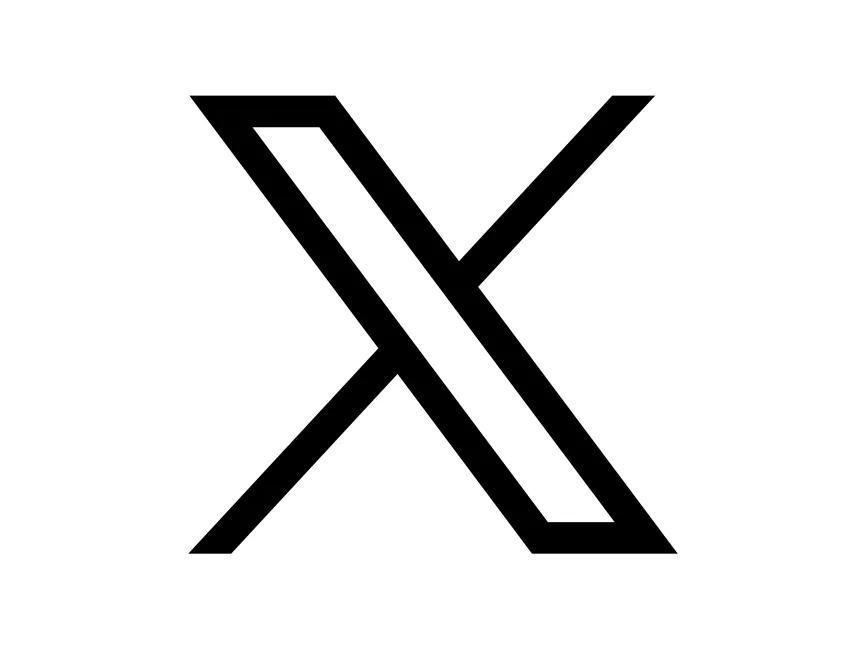 v2 11/10/2024
ESB-RES-C131 ESB Level 3 Certificate in Speech (Grade 8) 1.6.Engaging your Audience
6
Body Language Pick-and-Mix
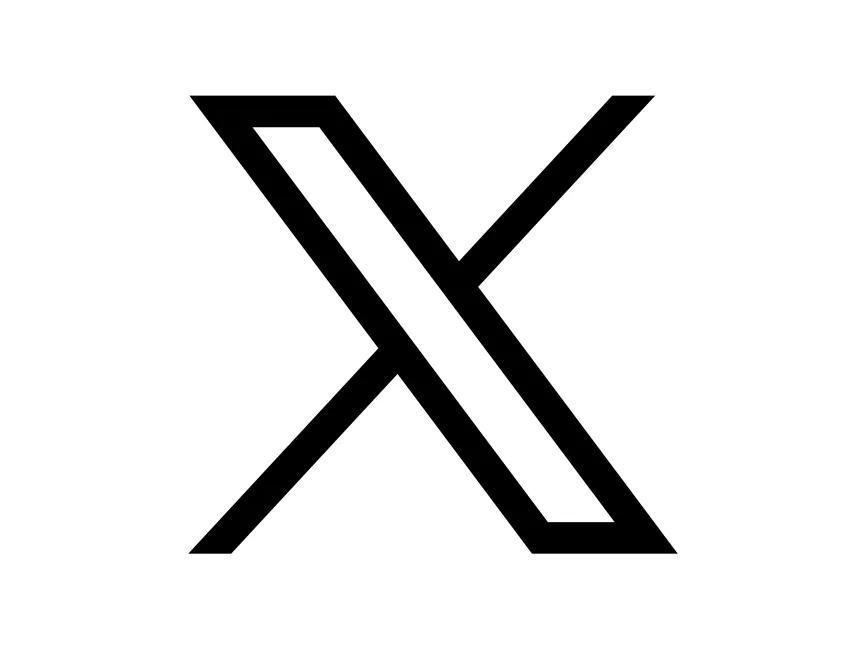 v2 11/10/2024
ESB-RES-C131 ESB Level 3 Certificate in Speech (Grade 8) 1.6.Engaging your Audience
7
[Speaker Notes: You could use this grid in a number of ways – you can choose your own selection and play a game of Body Language Bingo; you could roll dice to determine which methods to use; you could discuss which will be effective and which won’t for your own talk and try to employ the best ones. 

If the methods are contradictory, you could do each one in turn whilst you talk (e.g. every two sentences).]
Using voice and body language to engage
Vocal Exercises
Pace
Pause
Intonation
In the same style, repeat this exercise with your vocal pick-and-mix methods. 

You might want to re-work your openings before you continue or change groups for variety. 

Use the ‘Vocal Pick-and-Mix’ examples to change the way you deliver your opening. 

Discuss together which methods were effective and which weren’t, and why this was the case.

Consider how your vocal expression creates meaning – maybe unintentionally so.
Voice has vitality
Fluent
Engaging
Effective
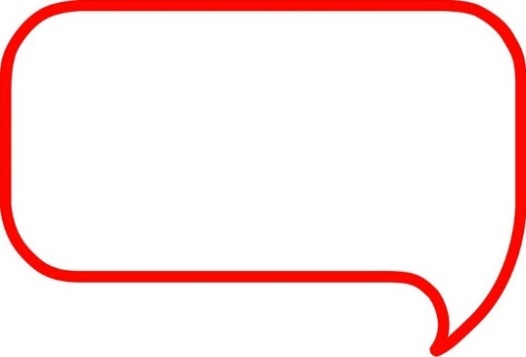 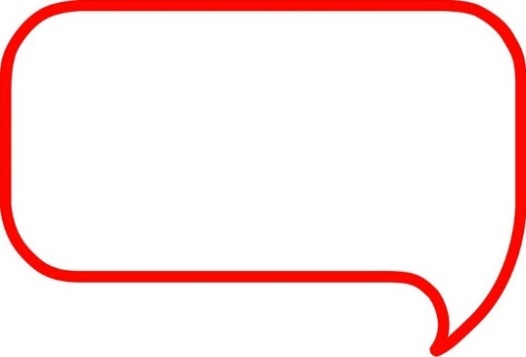 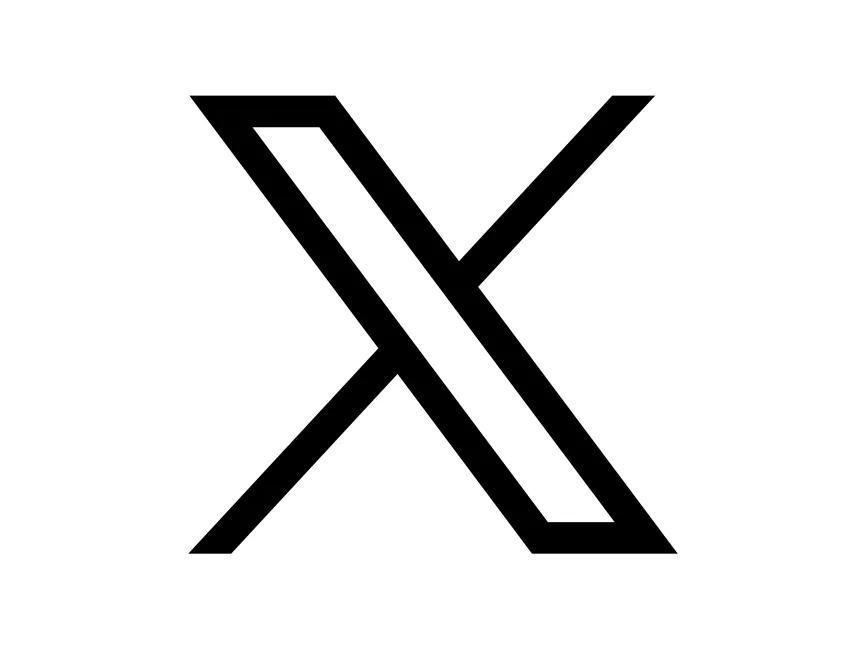 v2 11/10/2024
ESB-RES-C131 ESB Level 3 Certificate in Speech (Grade 8) 1.6.Engaging your Audience
8
Vocal Pick-and-Mix
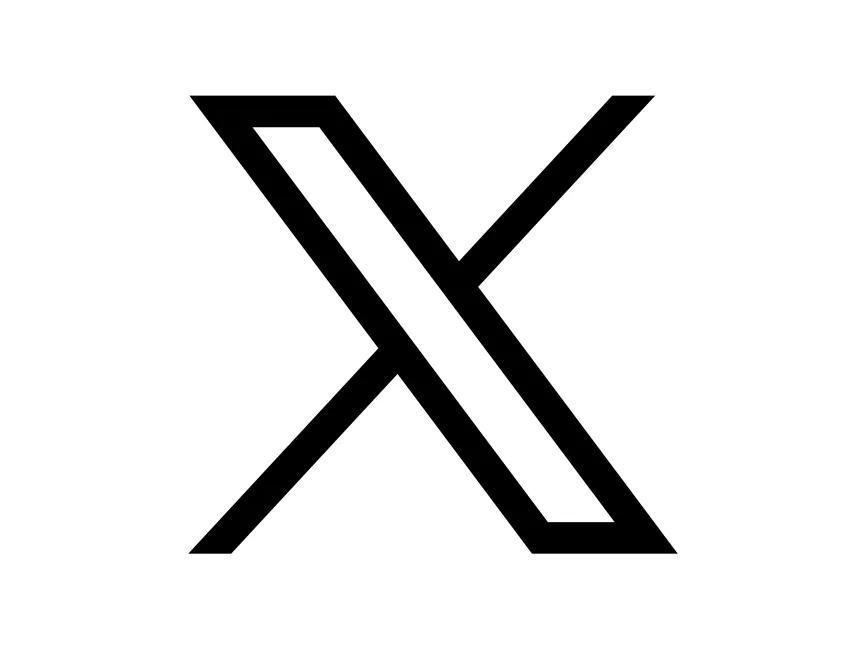 v2 11/10/2024
ESB-RES-C131 ESB Level 3 Certificate in Speech (Grade 8) 1.6.Engaging your Audience
9
Section 1: Presentation
Watch the video example of a Level 3 Grade 8 Presentation.

Use the Grade Descriptors to assess how you think this learner did. 

You might want to highlight where you think they have met the grade descriptors.
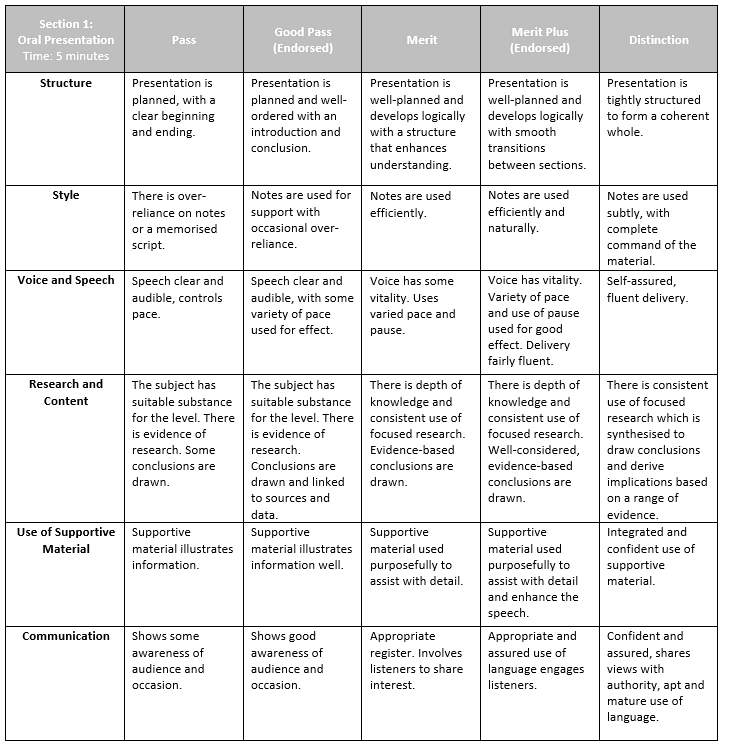 List 3 things that the learner did especially well:









What could the learner do to improve next time?
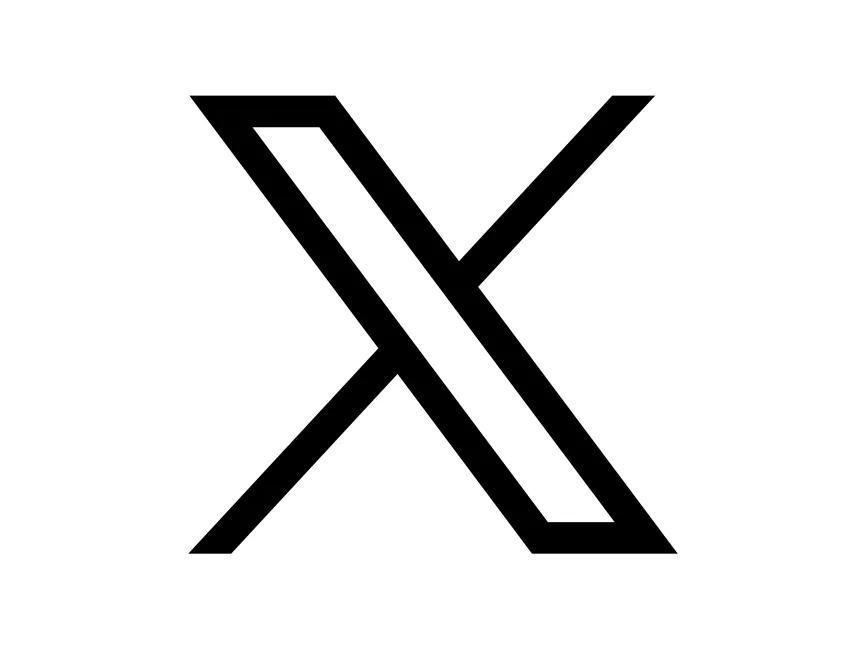 v2 11/10/2024
10
ESB-RES-C131 ESB Level 3 Certificate in Speech (Grade 8) 1.6.Engaging your Audience
[Speaker Notes: Highlight the grade you feel this learner is working at; give a target for improvement.]
Level 3 Grade 8 Presentation.
Use the Grade Descriptors to assess how you think this learner did. 

You might want to highlight where you think they have met the grade descriptors.
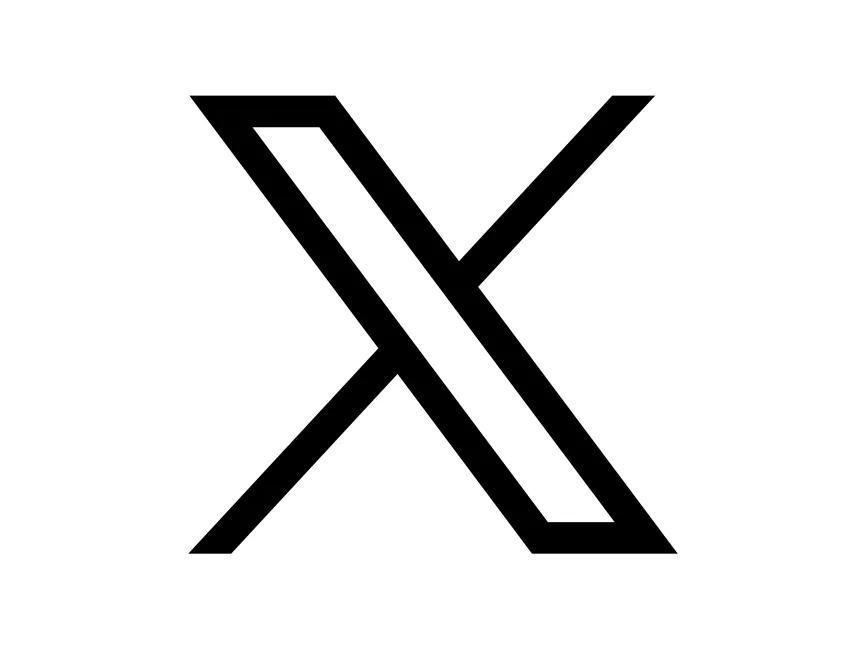 v2 11/10/2024
ESB-RES-C131 ESB Level 3 Certificate in Speech (Grade 8) 1.6.Engaging your Audience
11
[Speaker Notes: Direct link to video:
https://youtu.be/pmSLOnQaWzw
If video appears as a black box, play the PPT as a slideshow and wait a few seconds for it to load.]
Level 3 Grade 8 Presentation – Questions and Answers
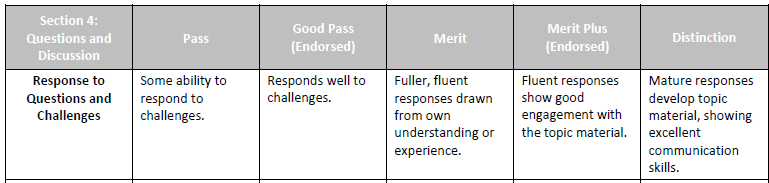 Now watch how the learner responds to questions from their peers.

Use the Grade Descriptors to assess how you think this learner did. 

You might want to highlight where you think they have met the grade descriptors.
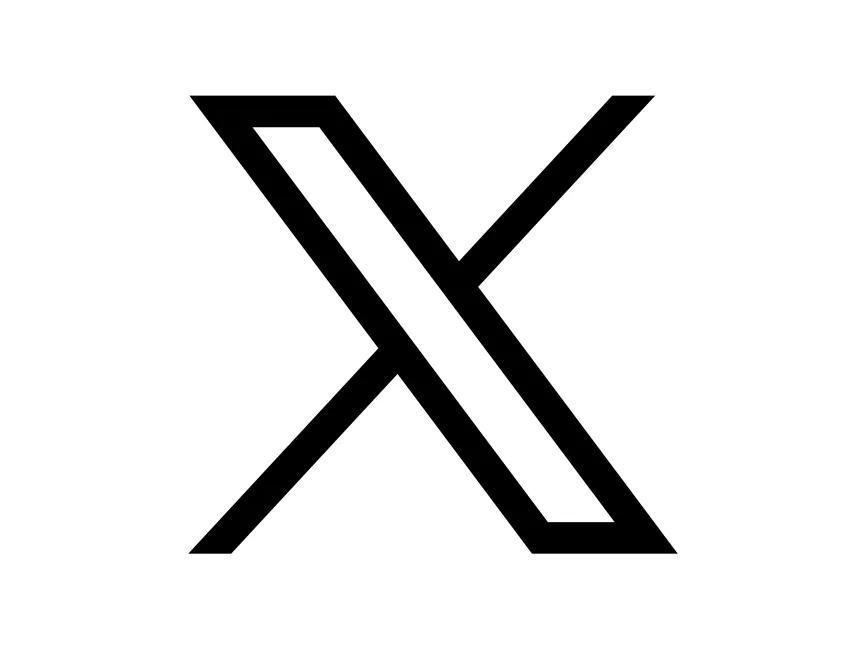 v2 11/10/2024
ESB-RES-C131 ESB Level 3 Certificate in Speech (Grade 8) 1.6.Engaging your Audience
12
[Speaker Notes: Direct link to video:
https://youtu.be/DiDvoNfln0c
If video appears as a black box, play the PPT as a slideshow and wait a few seconds for it to load.]
Use the Grade Descriptors to assess how you think this learner did in their presentation and in their questioning.

You might want to highlight where you think they have met the grade descriptors.
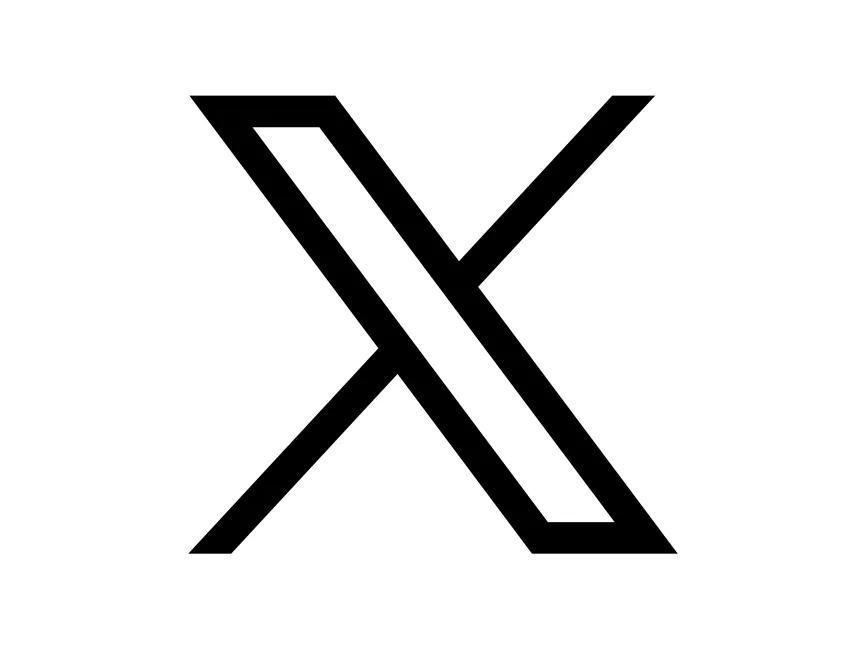 v2 11/10/2024
ESB-RES-C131 ESB Level 3 Certificate in Speech (Grade 8) 1.6.Engaging your Audience
13
[Speaker Notes: Direct link to video:
https://youtu.be/JMBCl3l5tks
If video appears as a black box, play the PPT as a slideshow and wait a few seconds for it to load.]